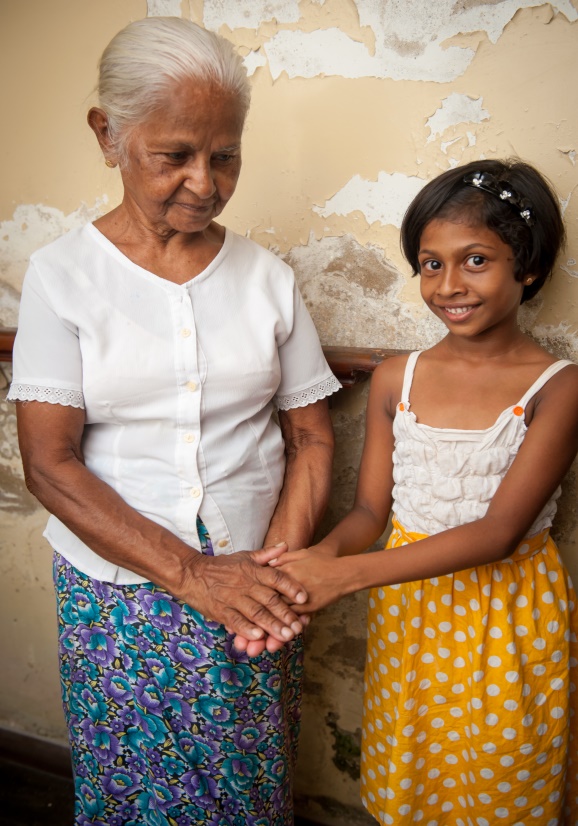 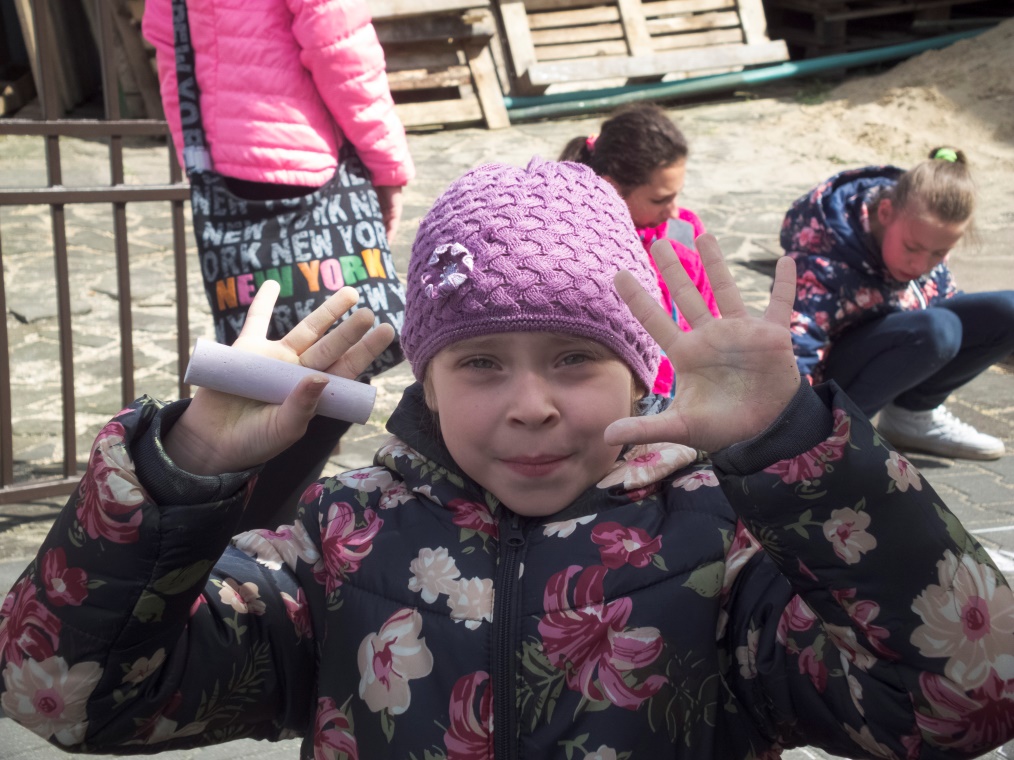 This fundraising campaign provides the necessary finances to carry out the ministry of The Salvation Army worldwide. These funds ensure that the Army continues to be a beacon of hope in countries devastated by poverty, illness and natural disasters – countries where much of the population lives on less than $2 a day.
How Self-Denial funding flows…
Canada and Bermuda Territory
In partnership with all other territories and commands
International
Headquarters
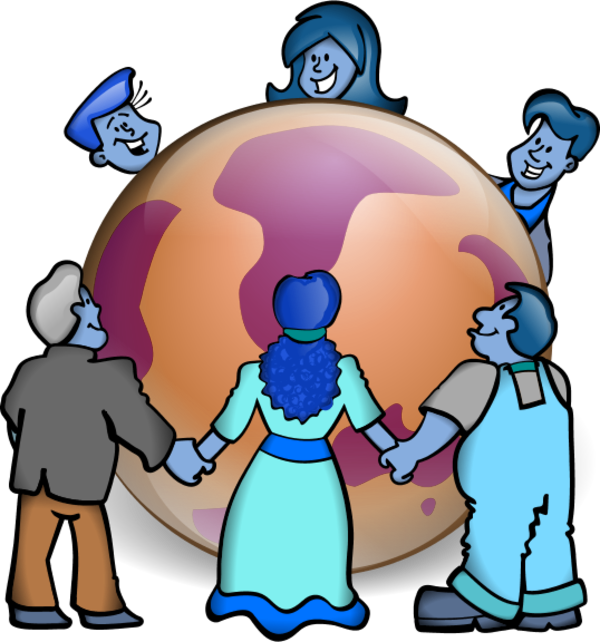 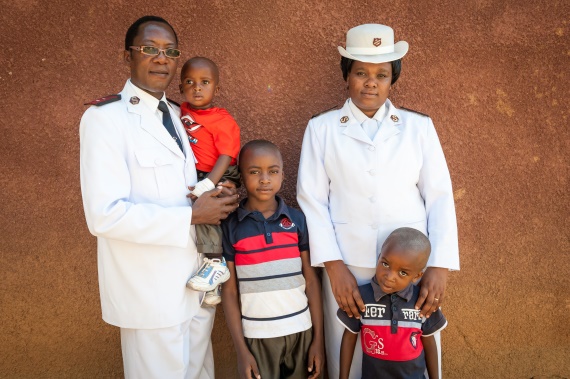 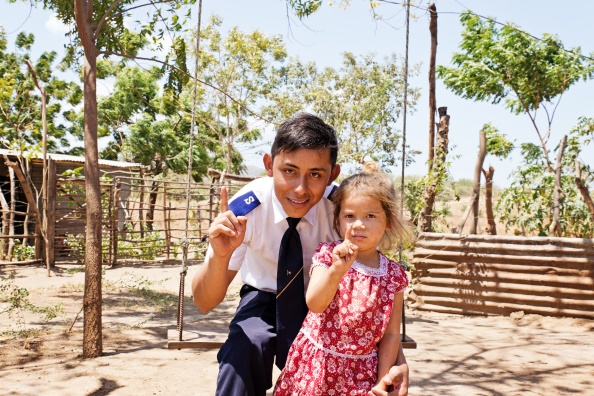 In 2016
International Self-Denial 
Raised…
Africa Zone
Americas and
Caribbean Zone
£20,492,683!
(CDN $41,594,044)
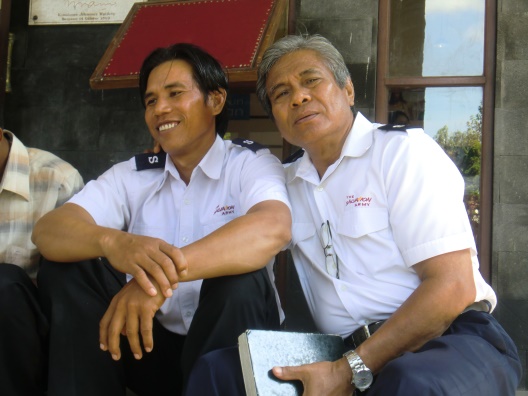 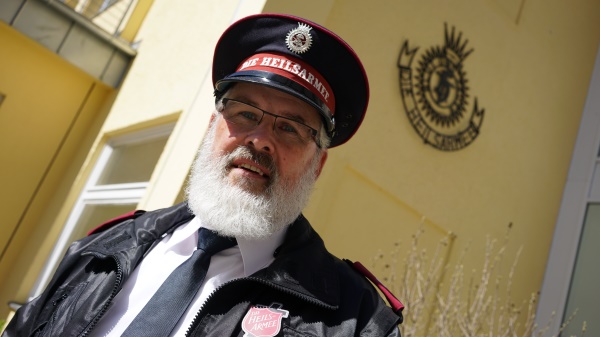 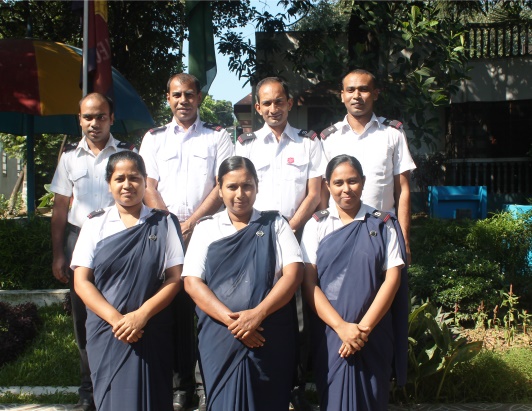 South Pacific and 
East Asia Zone
Europe Zone
South Asia Zone
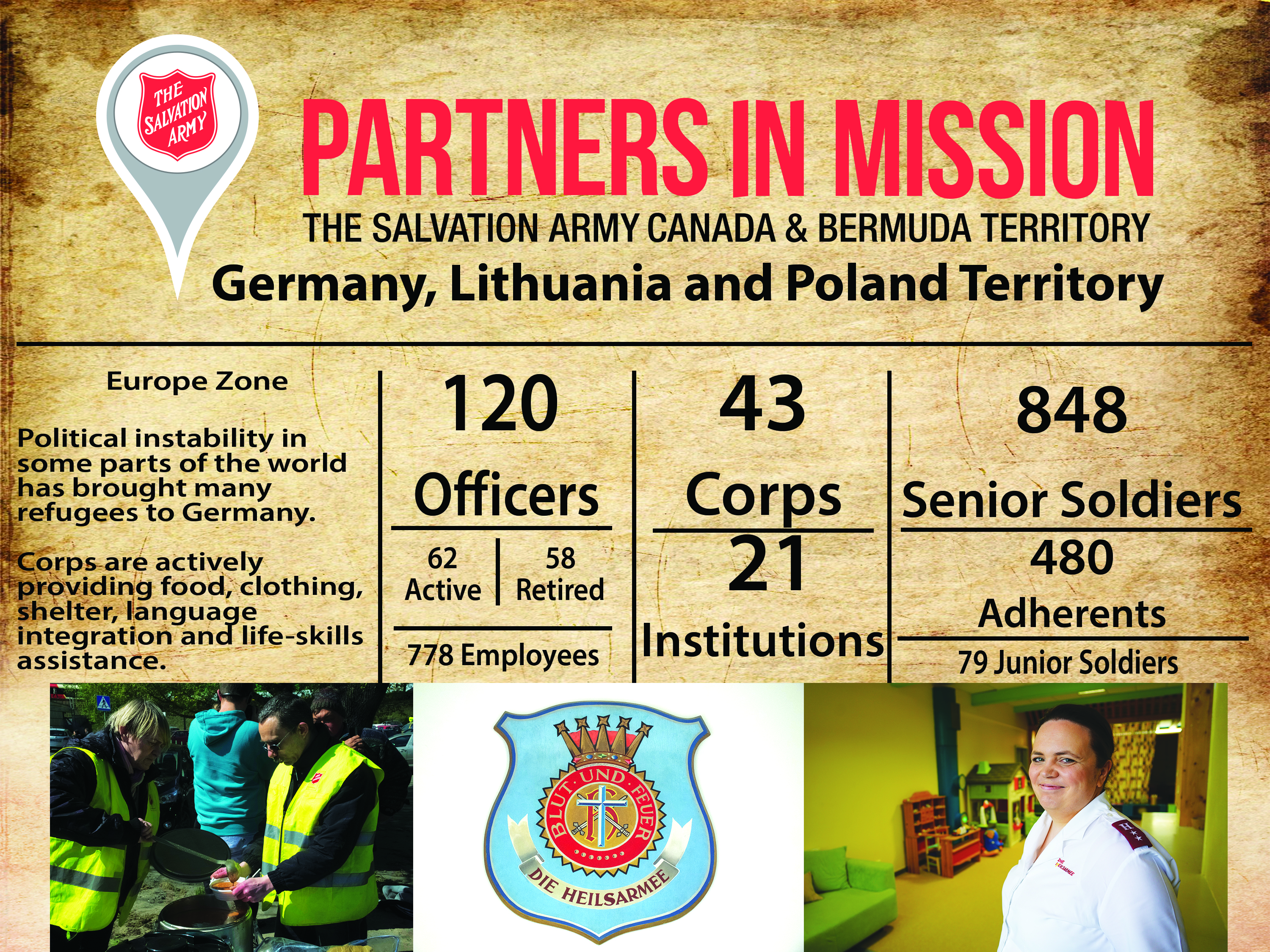 Videos, photos, sermon resources and more can be found online at www.saworldmissions.ca
Help us reach our goal of 
$2.25 Million
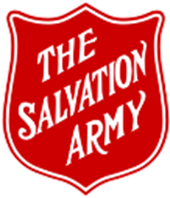 Thank you for supporting the 
Partners in Mission Campaign!